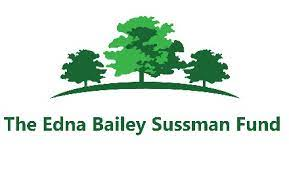 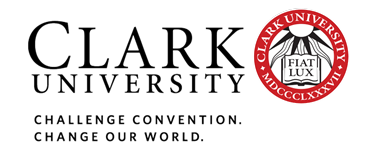 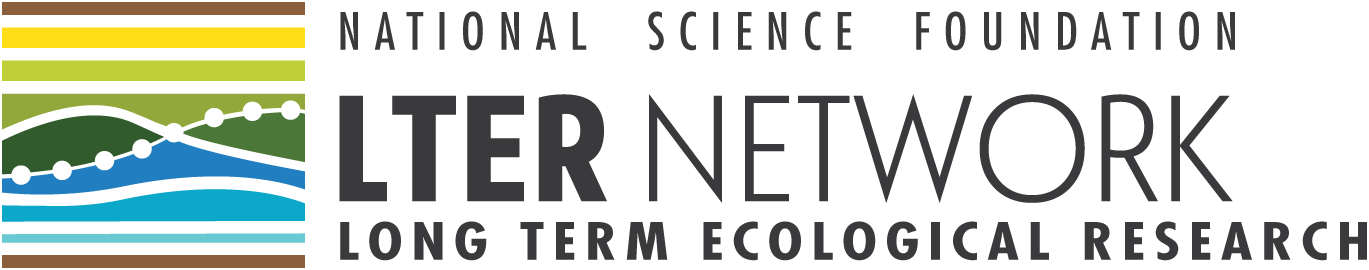 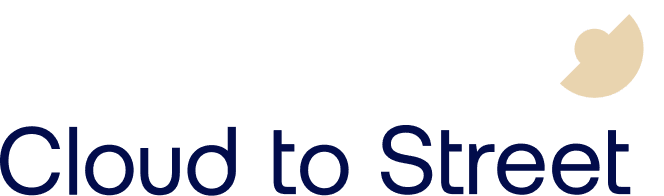 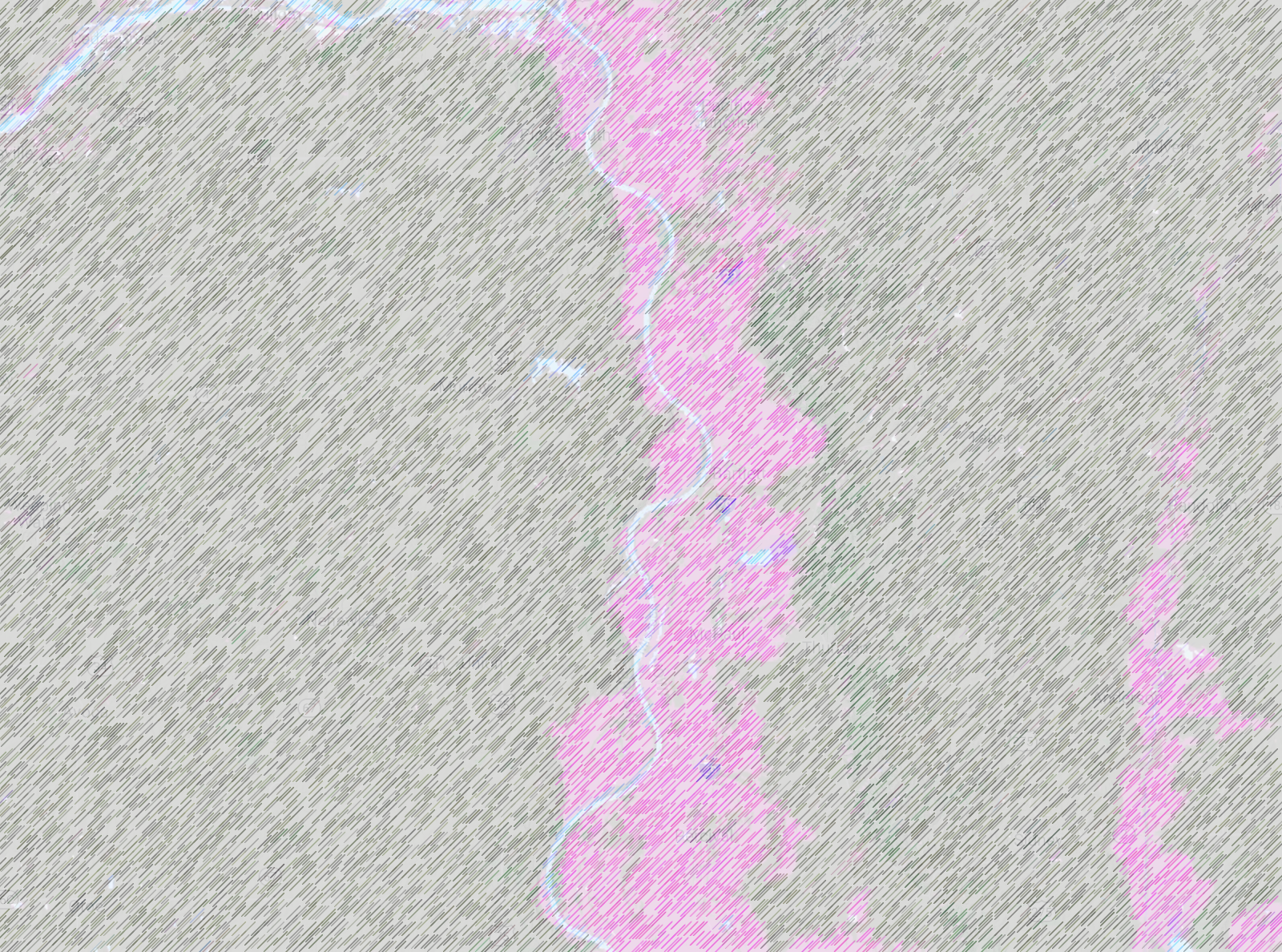 Stratified random sampling generates the 
Total Operating Characteristic with 
an application to flood mapping
https://www.mdpi.com/2072-4292/13/19/3922
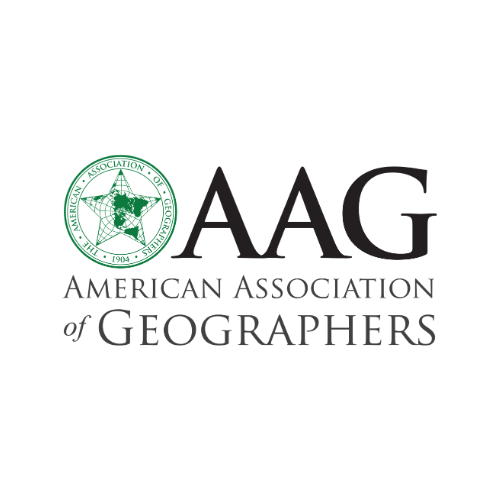 Robert Gilmore Pontius Jr and Zhen Liu
rpontius@clarku.edu         and zhenliu3@clarku.edu
1
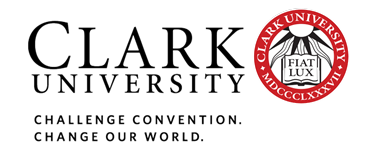 Please do these things.
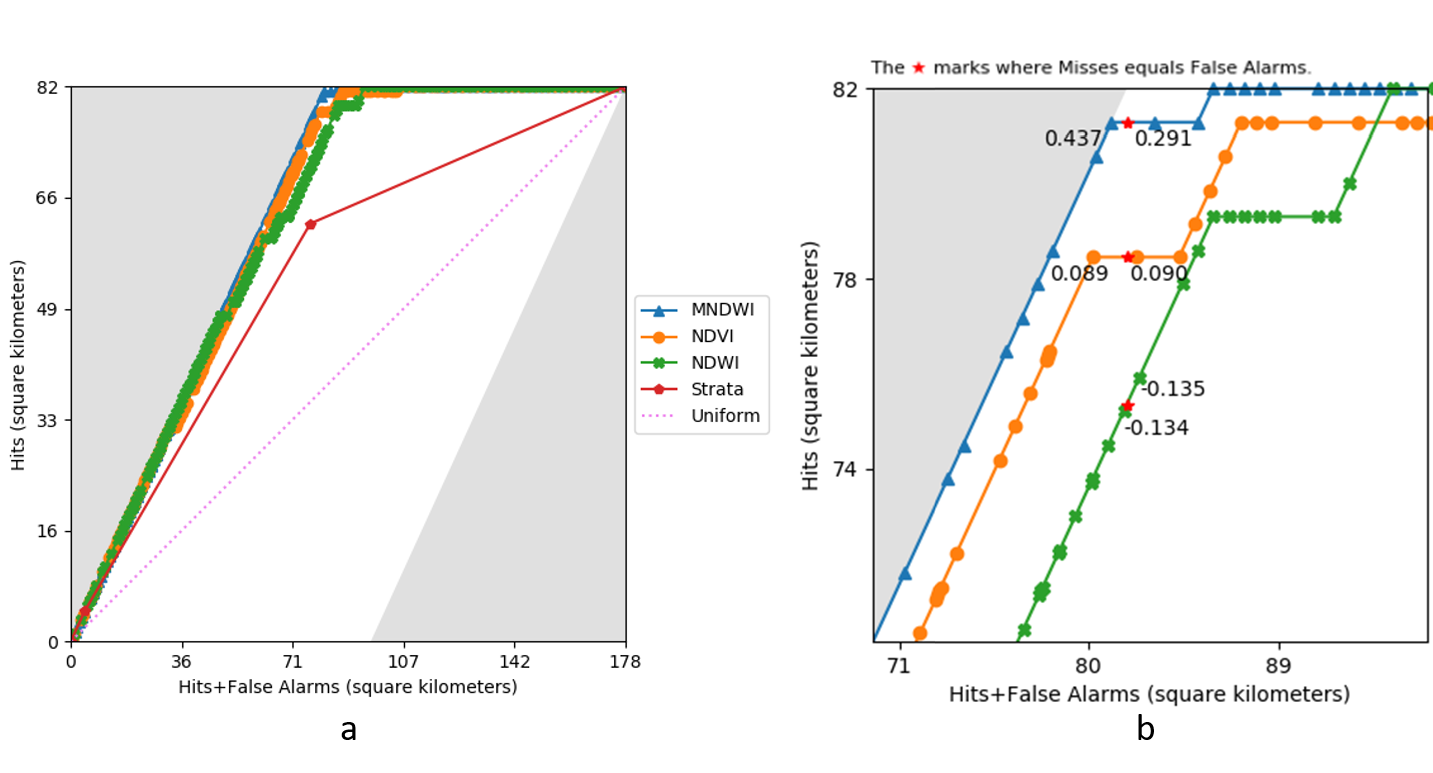 Use the Total Operating Characteristic (TOC) to analyze the relationship between a binary variable and an rank variable.

Read the journal article at https://www.mdpi.com/2072-4292/13/19/3922

Use free software from https://lazygis.github.io/projects/TOCCurveGenerator

Get the forthcoming book entitled
Metrics That Make a Difference https://link.springer.com/book/9783030707644
2
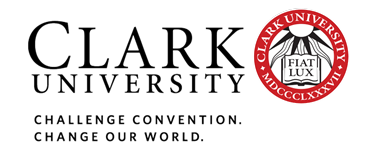 Users should consider several thresholds.
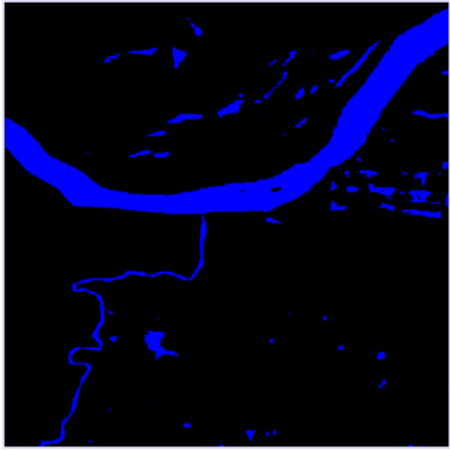 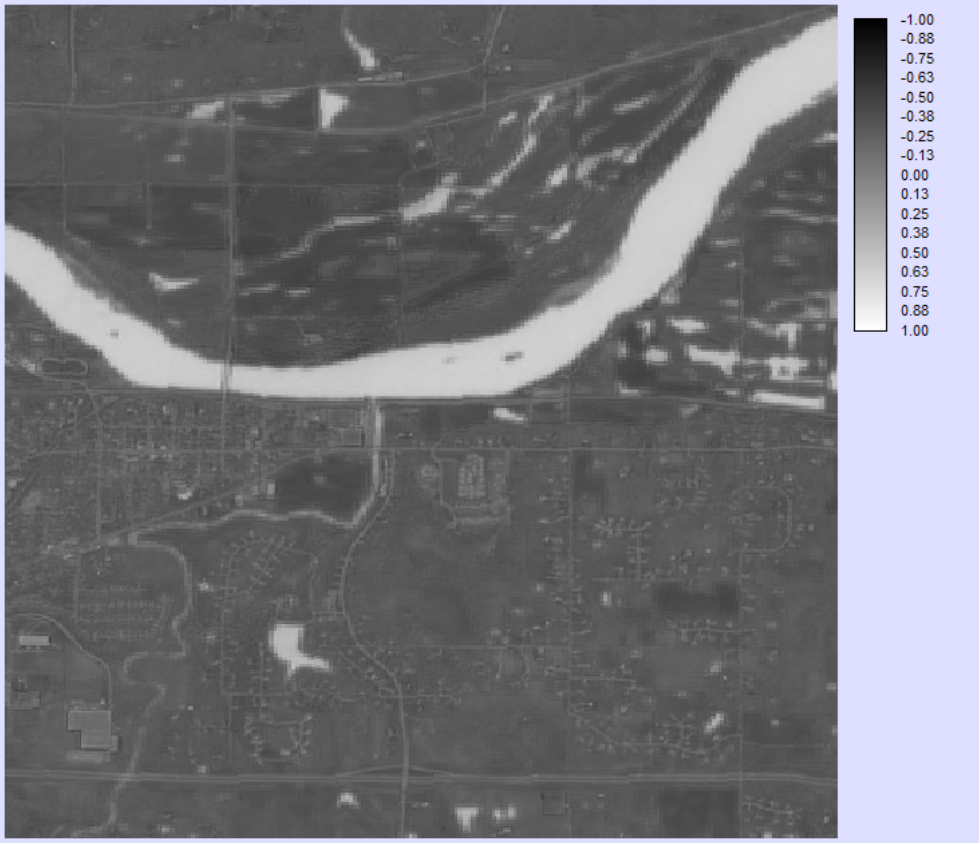 There are various ways to select a threshold and the selection can influence the results substantially.

The use of a single threshold insufficiently represents the performance of the index.
index
Reference
Diagnosis
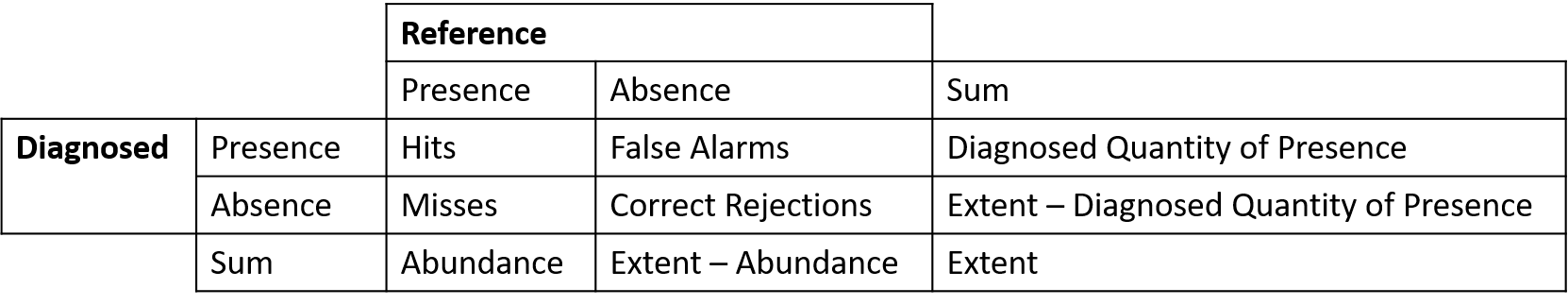 3
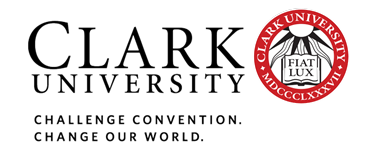 We combine TOC and Stratified Random Sample.
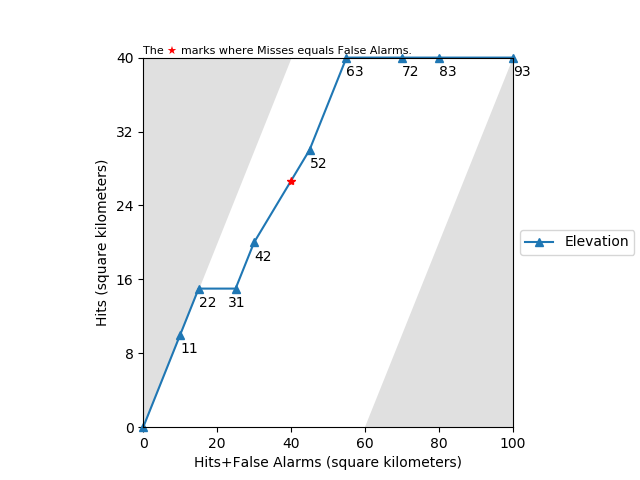 Total Operating Characteristic (TOC) is a method to compare index variables to a binary variable.
Stratified random sampling is more efficient than simple random sampling.
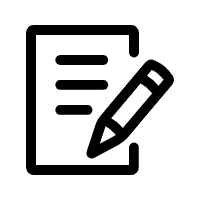 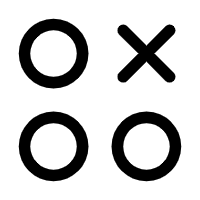 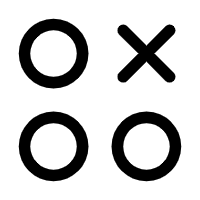 Data Source
Census
4
Simple Random
sampling
Stratified Random
sampling
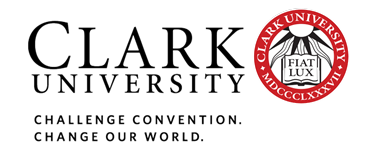 Example data show the concepts.
22
31
11
42
52
52
52
63
72
72
72
83
93
93
Elevation
P
A
P
P
P
P
A
P
A
A
A
A
A
A
Reference
Stratum 1
20 sq. km
Assumption: Low elevation indicates high suspicion of water
Stratum 2
40 sq. km
Stratum 3
40 sq. km
5
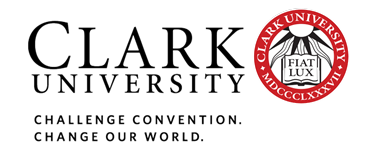 We calculate the weights for strata.
22
31
11
42
52
52
52
63
72
72
72
83
93
93
Index
3
1
2
4
5
5
5
6
7
7
7
8
9
9
Rank
P
A
P
P
P
P
A
P
A
A
A
A
A
A
Reference
Size
Weight
Stratum 1
20 sq. km
20/2 = 10 sq. km/observation
Eq. 1
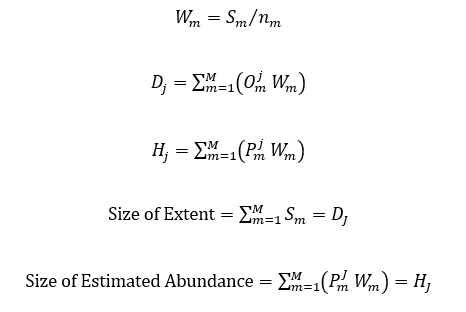 40 sq. km
Stratum 2
40/8 = 5 sq. km/observation
Stratum 3
40/4 = 10 sq. km/observation
40 sq. km
6
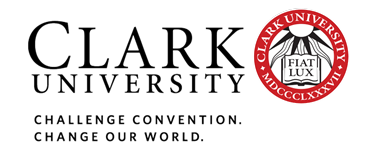 TOC curve considers several thresholds.
22
31
11
42
52
52
52
63
72
72
72
83
93
93
Index
3
1
2
4
5
5
5
6
7
7
7
8
9
9
3
1
2
4
5
5
5
6
7
7
7
8
9
9
Rank
P
A
P
P
P
P
A
P
A
A
A
A
A
A
Reference
Eq. 2
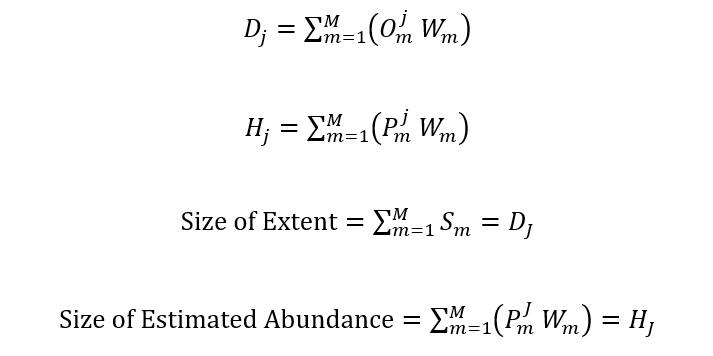 Hits
Eq. 3
Eq. 4
Eq. 5
7
Hits + False Alarms
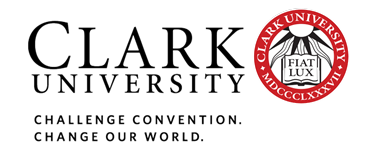 We define the TOC space.
22
31
11
42
52
52
52
63
72
72
72
83
93
93
Index
3
1
2
4
5
5
5
6
7
7
7
8
9
9
Rank
P
A
P
P
P
P
A
P
A
A
A
A
A
A
Reference
Hits
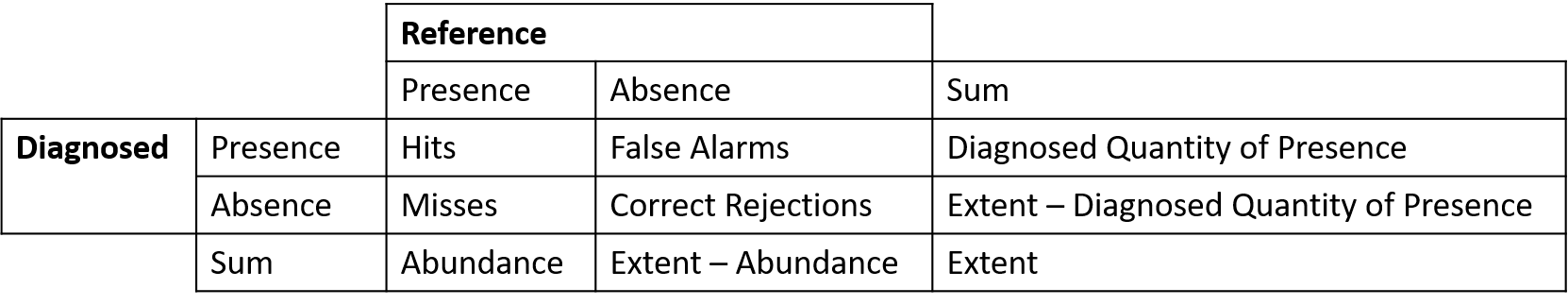 8
Hits + False Alarms
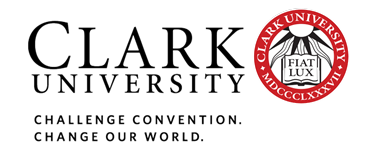 Our software creates the TOC diagram.
22
31
11
42
52
52
52
63
72
72
72
83
93
93
Index
3
1
2
4
5
5
5
6
7
7
7
8
9
9
Rank
P
A
P
P
P
P
A
P
A
A
A
A
A
A
Reference
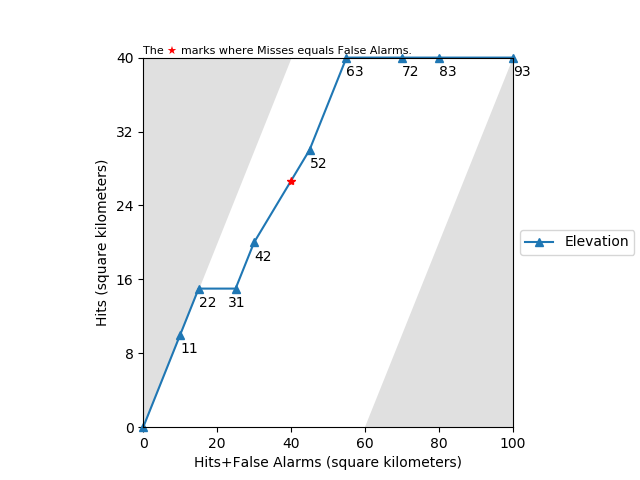 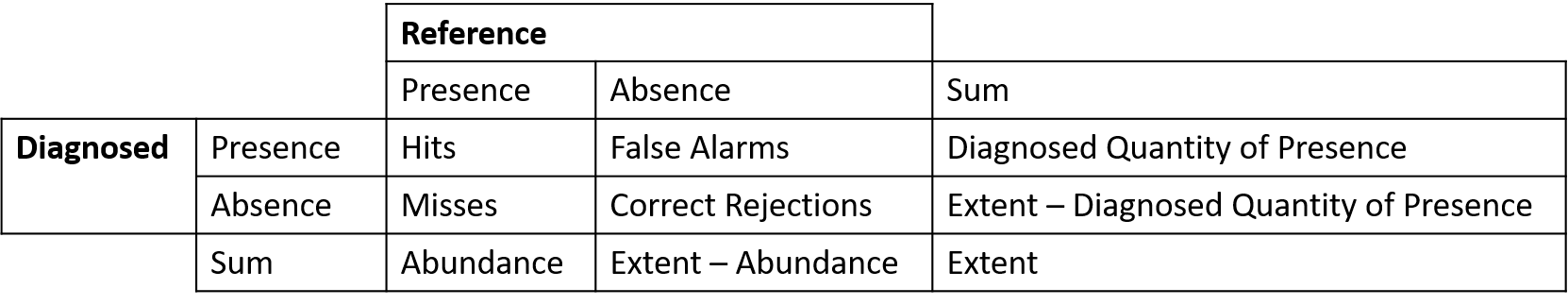 9
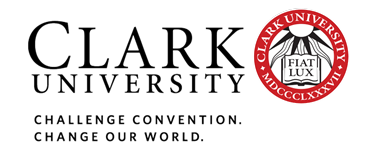 TOC provides useful measures.
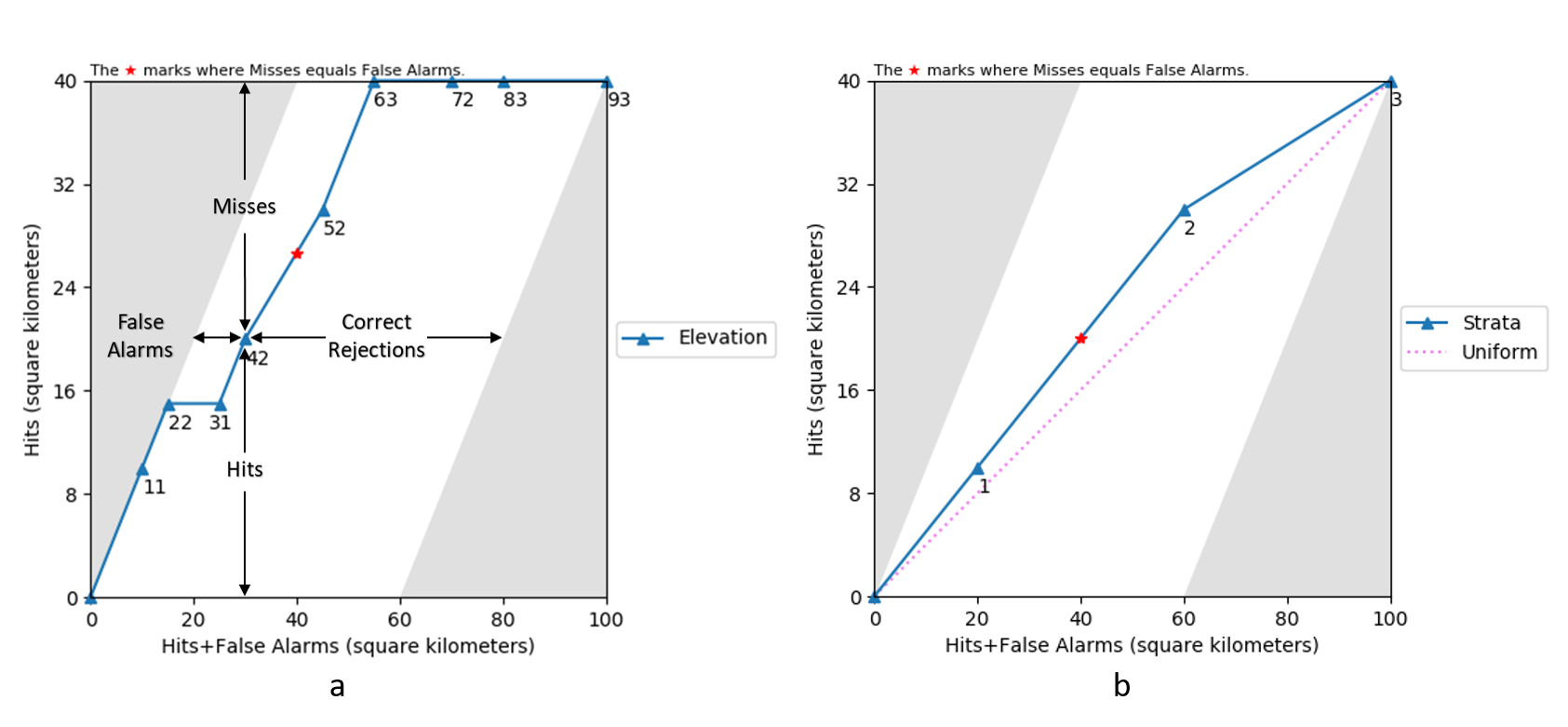 Each Point reveals four central entries in the contingency table
Area under the TOC curve (AUC) summarizes the performance across the TOC space
The point where diagnosed quantity of presence equals estimated abundance shows how allocation errors affect the result
10
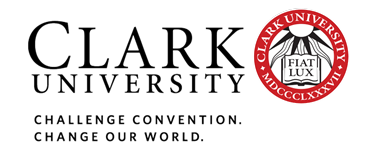 TOC provides useful measures.
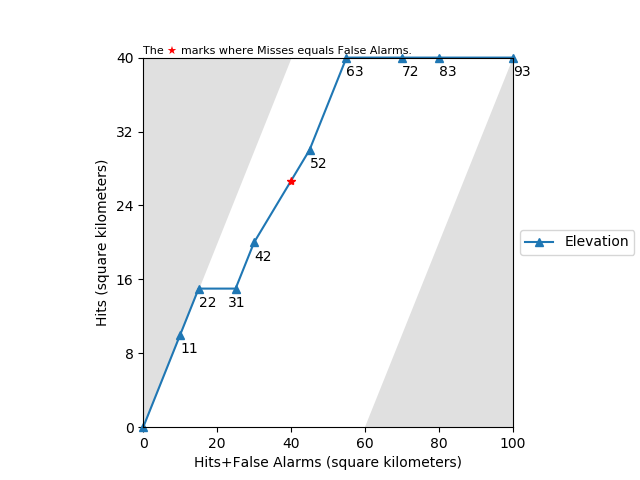 Each Point reveals four central entries in the contingency table
Area under the TOC curve (AUC) summarizes the performance across the TOC space
The point where diagnosed quantity of presence equals estimated abundance shows how allocation errors affect the result
11
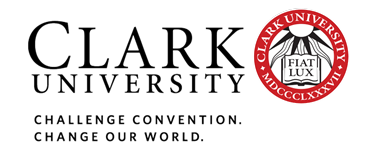 TOC provides useful measures.
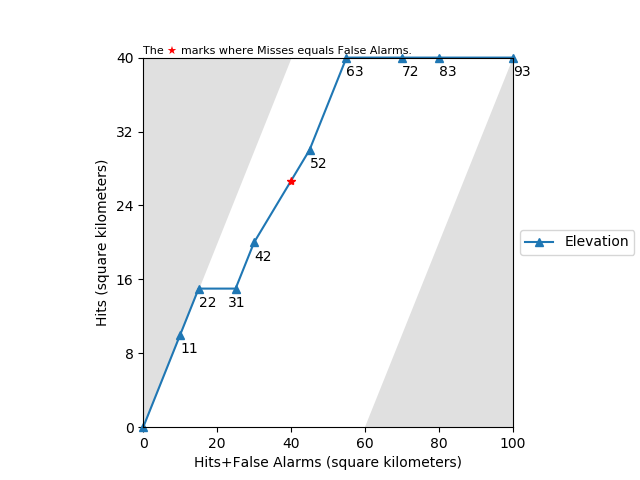 Each Point reveals four central entries in the contingency table
Area under the TOC curve (AUC) summarizes the performance across the TOC space
The point where diagnosed quantity of presence equals estimated abundance shows how allocation errors affect the result
12
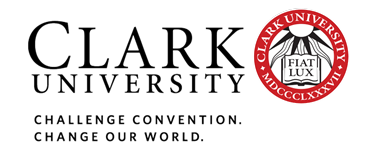 The TOC applies to flood mapping after the cyclone in 2019.
Objective	To evaluate the performance of three water indices

Strata	1 area that is water under non-flood conditions
	2 land that was flooded by previous floods
	3 land that remained unflooded during previous floods

Sample	Stratum 1 has 50 points
	Stratum 2 has 100 points
	Stratum 3 has 50 points

Reference	Presence versus Absence of Water during 2019 cyclone

Indices 	Normalized Difference Vegetation Index (NDVI)
	Normalized Water Index (NDWI)
	Modified Normalized Water Index (MNDWI)
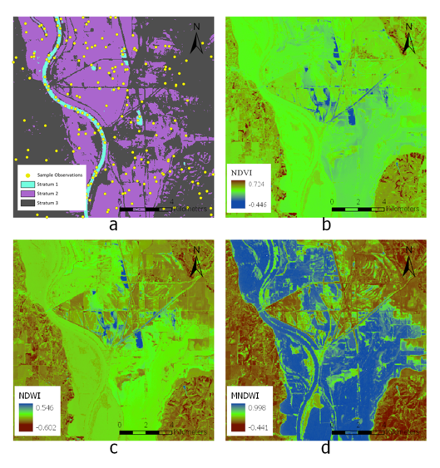 13
Figure 3. Maps of (a) Strata and sample points, (b) NDVI, (c) NDWI, and (d) MNDWI
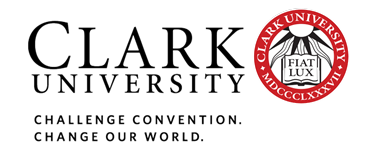 MNDWI performs the best.
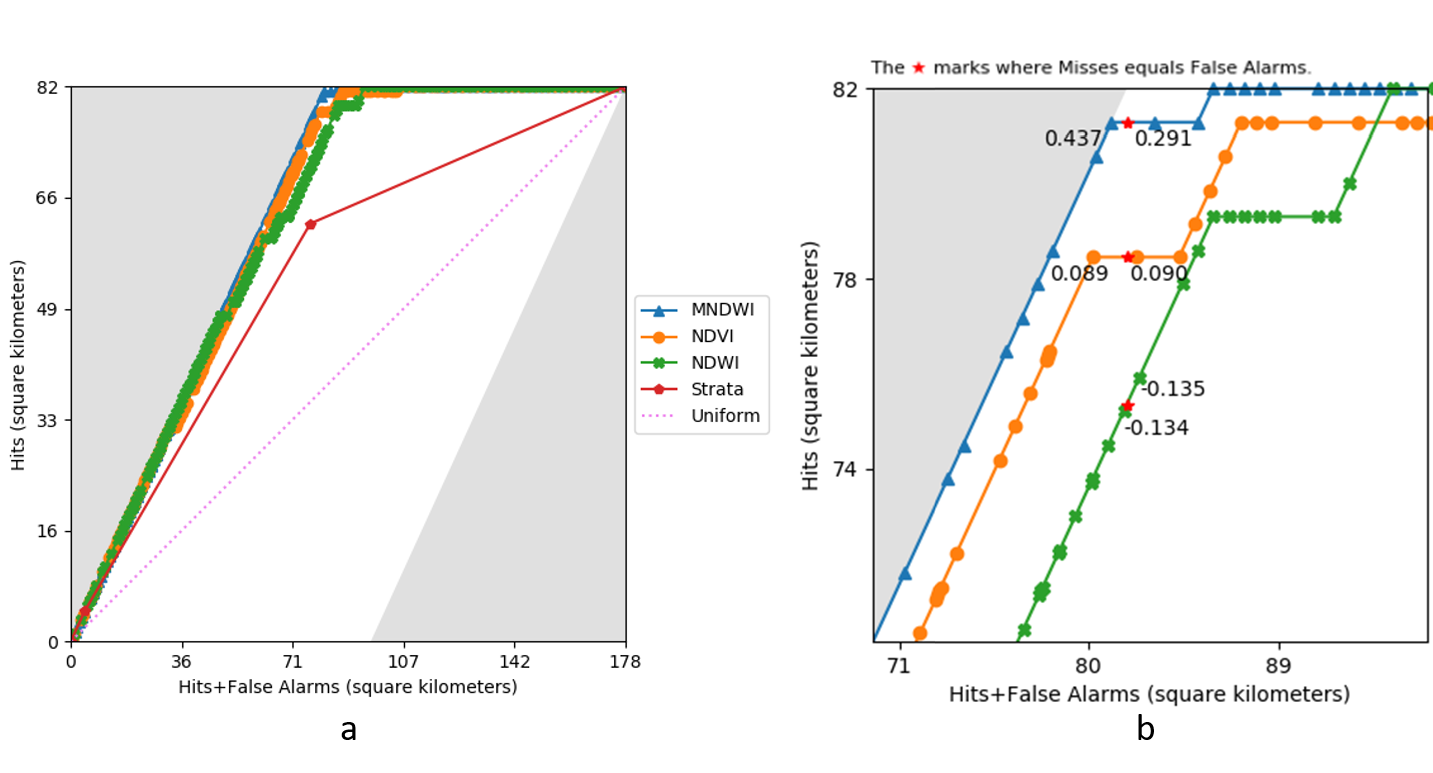 14
Figure 4. TOC curves for MNDWI, NDVI, and NDWI for (a) the entire TOC parallelogram and (b) the upper left corner of the TOC parallelogram
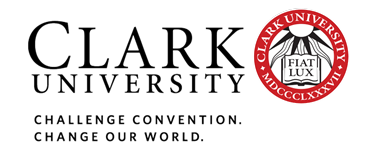 MNDWI performs the best.
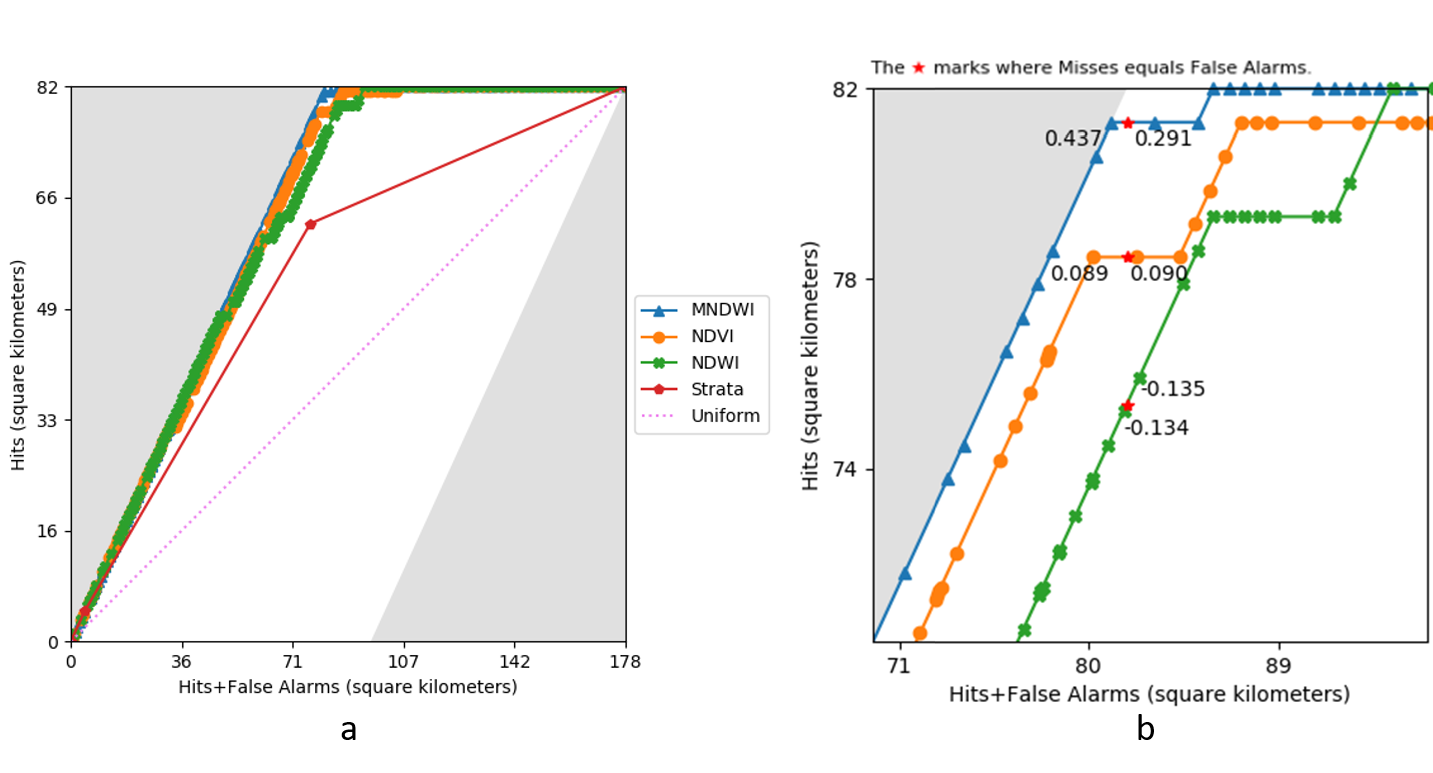 Area Under Curve
15
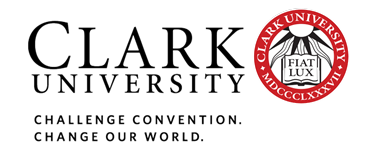 TOC Curve Generator performs the analysis.
Zhen Liu created software available for free at https://lazygis.github.io/projects/TOCCurveGenerator 

The software: 
Reads input data in various formats.
Sets weights according to the strata information.
Shows multiple TOC curves in one figure.
Labels the points with threshold values.
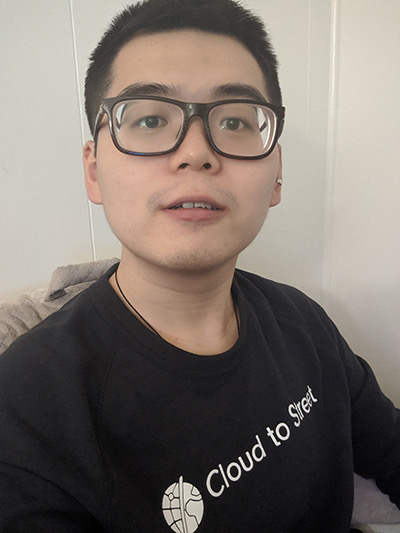 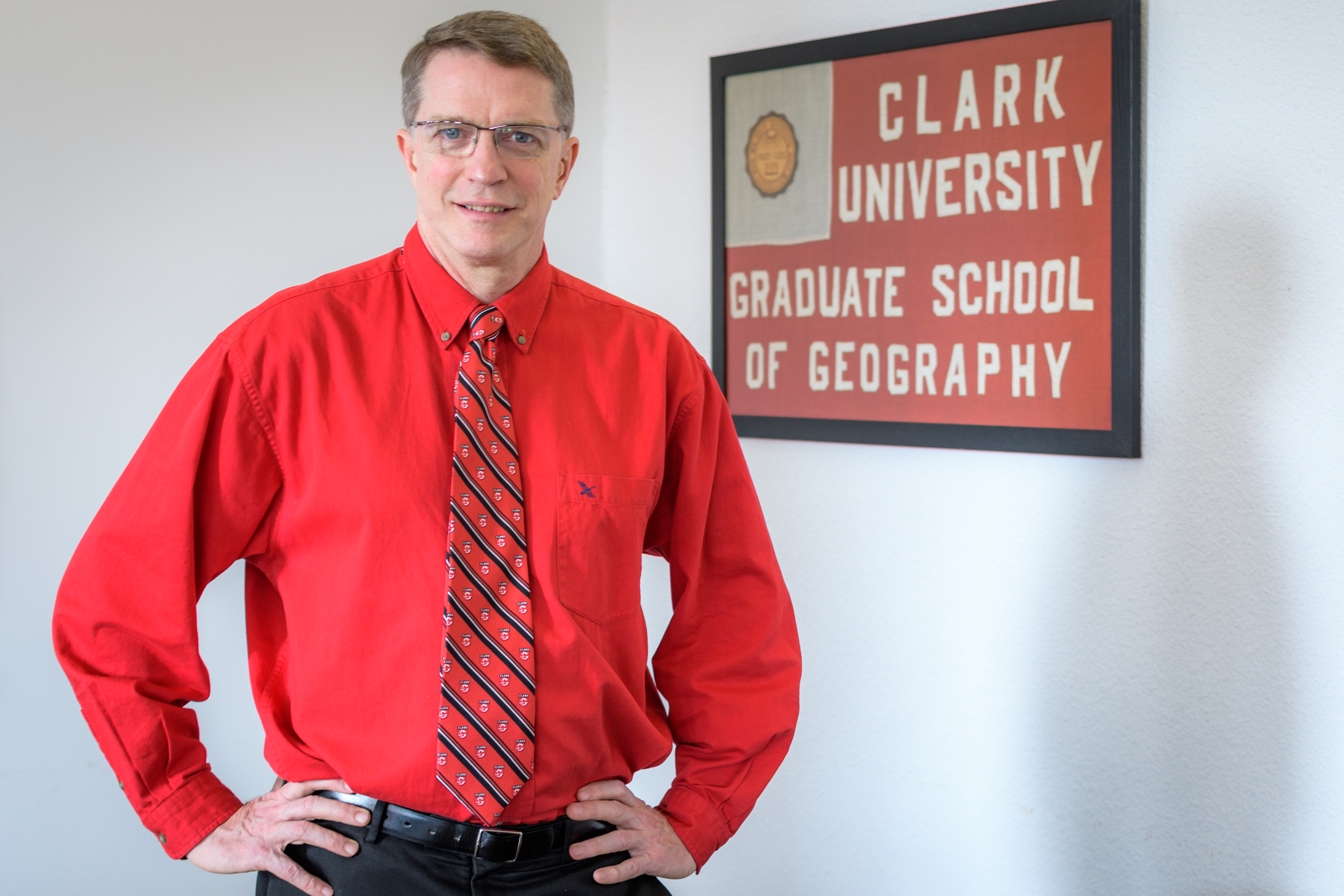 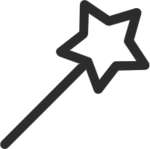 16
Read the journal article https://www.mdpi.com/2072-4292/13/19/3922Use the free software https://lazygis.github.io/projects/TOCCurveGeneratorRead Metrics That Make a Difference https://link.springer.com/book/9783030707644
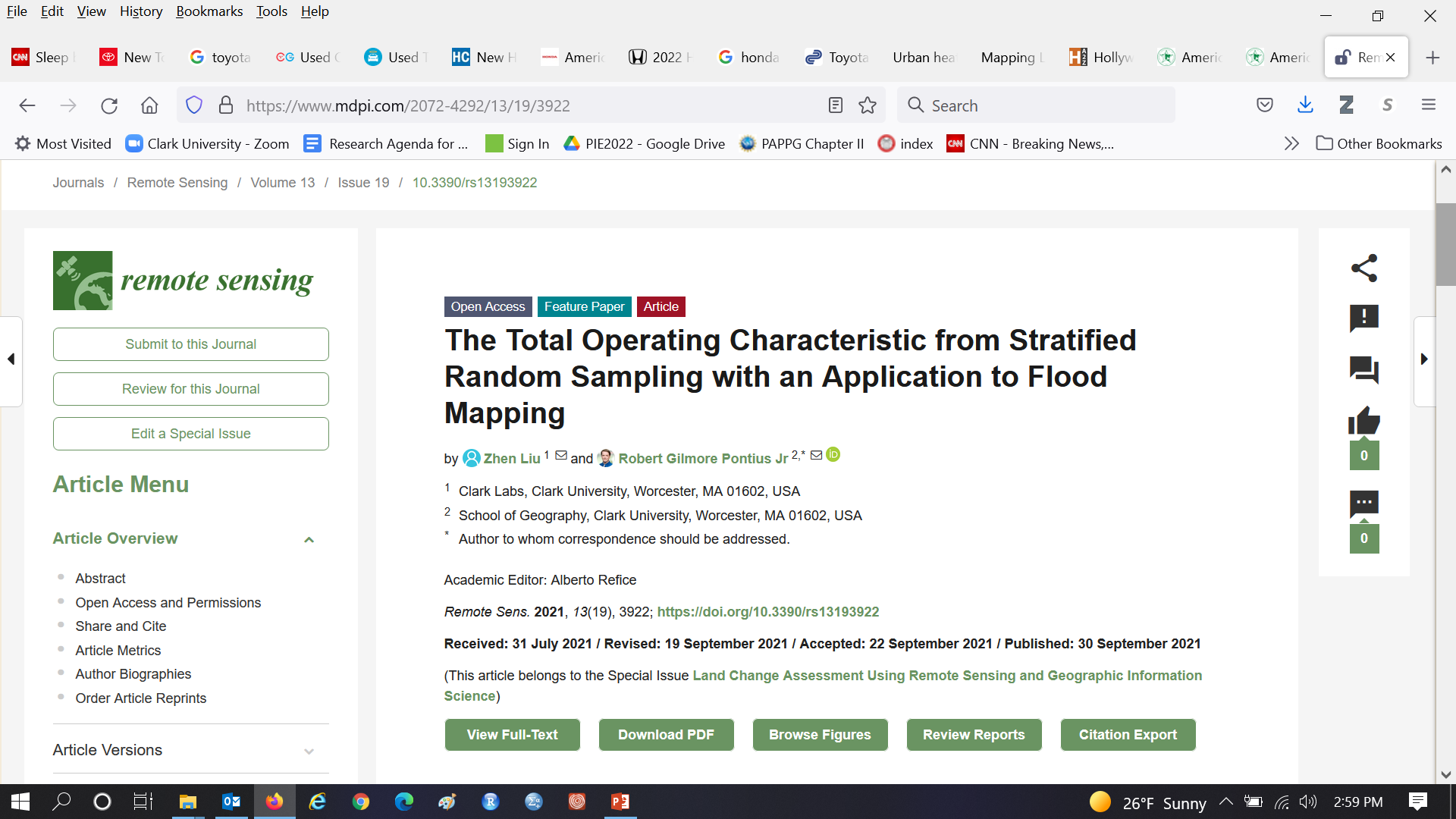 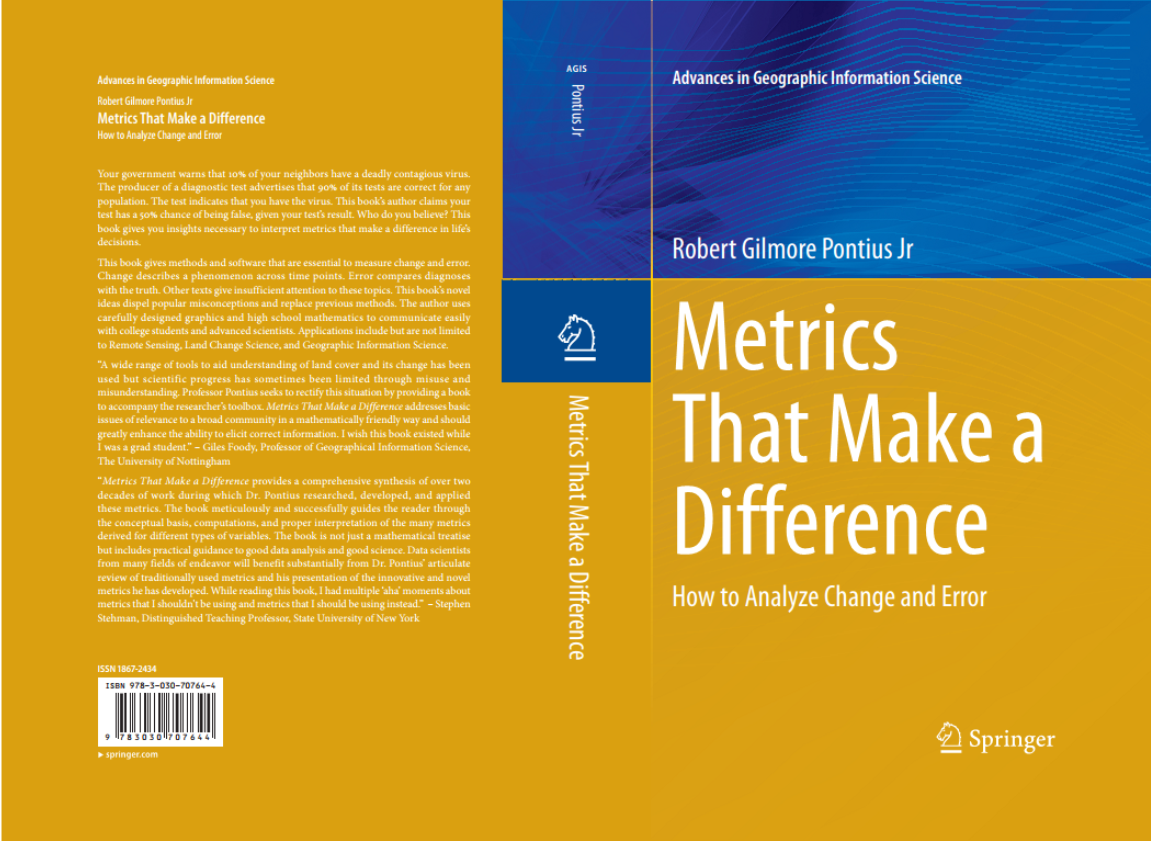 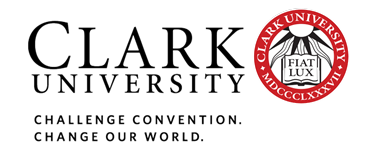 Robert Pontius
rpontius@clarku.edu
www.clarku.edu/~rpontius

Zhen Liu
zhenliu3@clarku.edu
lazygis.github.io
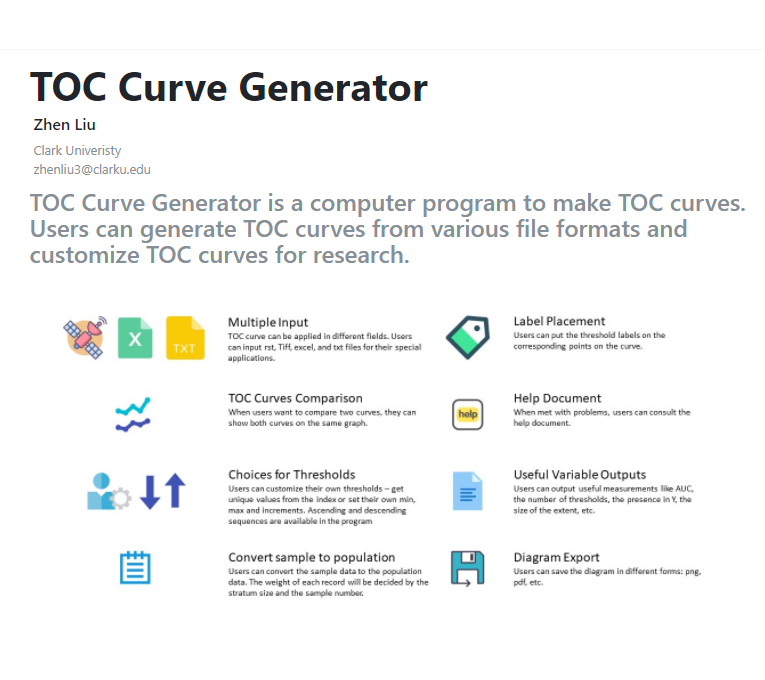 17
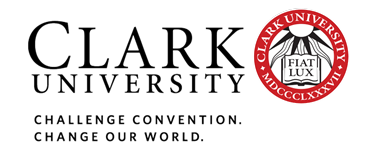 TOC curve for strata shows more information than Uniform.
22
31
11
42
52
52
52
63
72
72
72
83
93
93
Index
1
1
2
2
2
2
2
3
2
2
2
3
3
3
1
1
2
2
2
2
2
3
2
2
2
3
3
3
Rank
P
A
P
P
P
P
A
P
A
A
A
A
A
A
Reference
Eq. 2
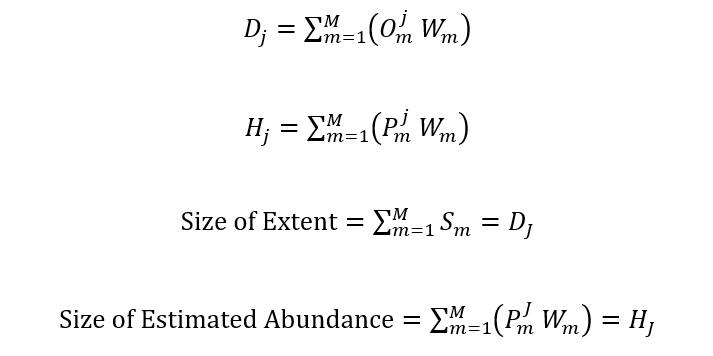 Hits
Eq. 3
Eq. 4
Eq. 5
18
Hits + False Alarms
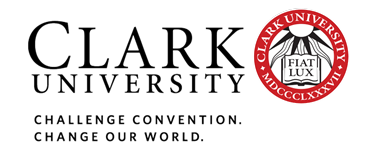 TOC curve for strata shows more information than Uniform.
22
31
11
42
52
52
52
63
72
72
72
83
93
93
Index
1
1
2
2
2
2
2
3
2
2
2
3
3
3
1
1
2
2
2
2
2
3
2
2
2
3
3
3
Rank
P
A
P
P
P
P
A
P
A
A
A
A
A
A
Reference
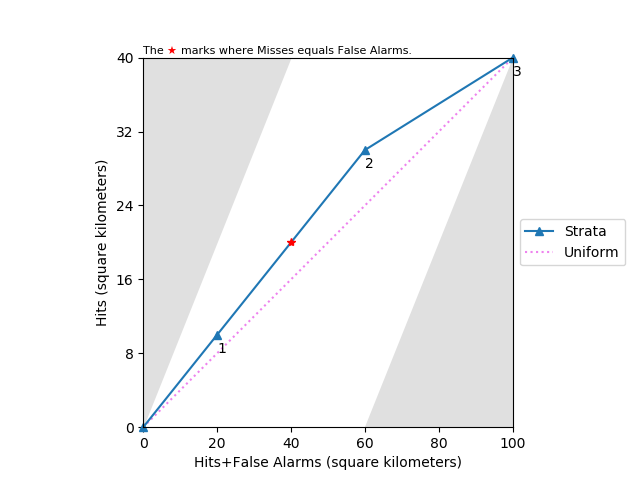 Eq. 2
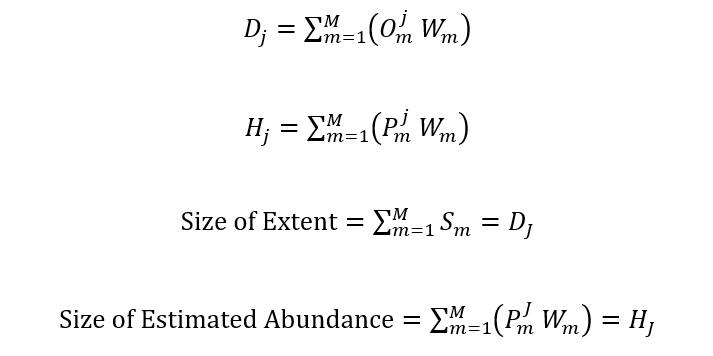 Eq. 3
Eq. 4
Eq. 5
19
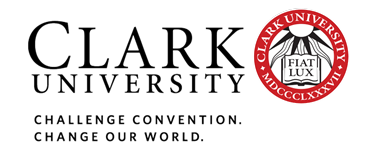 We rank the observations.
22
31
11
42
52
52
52
63
72
72
72
83
93
93
Index
P
A
P
P
P
P
A
P
A
A
A
A
A
A
Reference
Stratum 1
20 sq. km
Assumption: Low elevation indicates high suspicion of water
Stratum 2
40 sq. km
Stratum 3
40 sq. km
Unique values in Index: 11, 22, 31, 42, 52, 63, 72, 83, 93
2
4
5
7
1
3
6
8
9
Rank
Index
Interval
(-∞,11]
(11,22]
(22,31]
(31,42]
(42,52]
(52,63]
(63,72]
(72,83]
(83,93]
20